Rescue Radar™
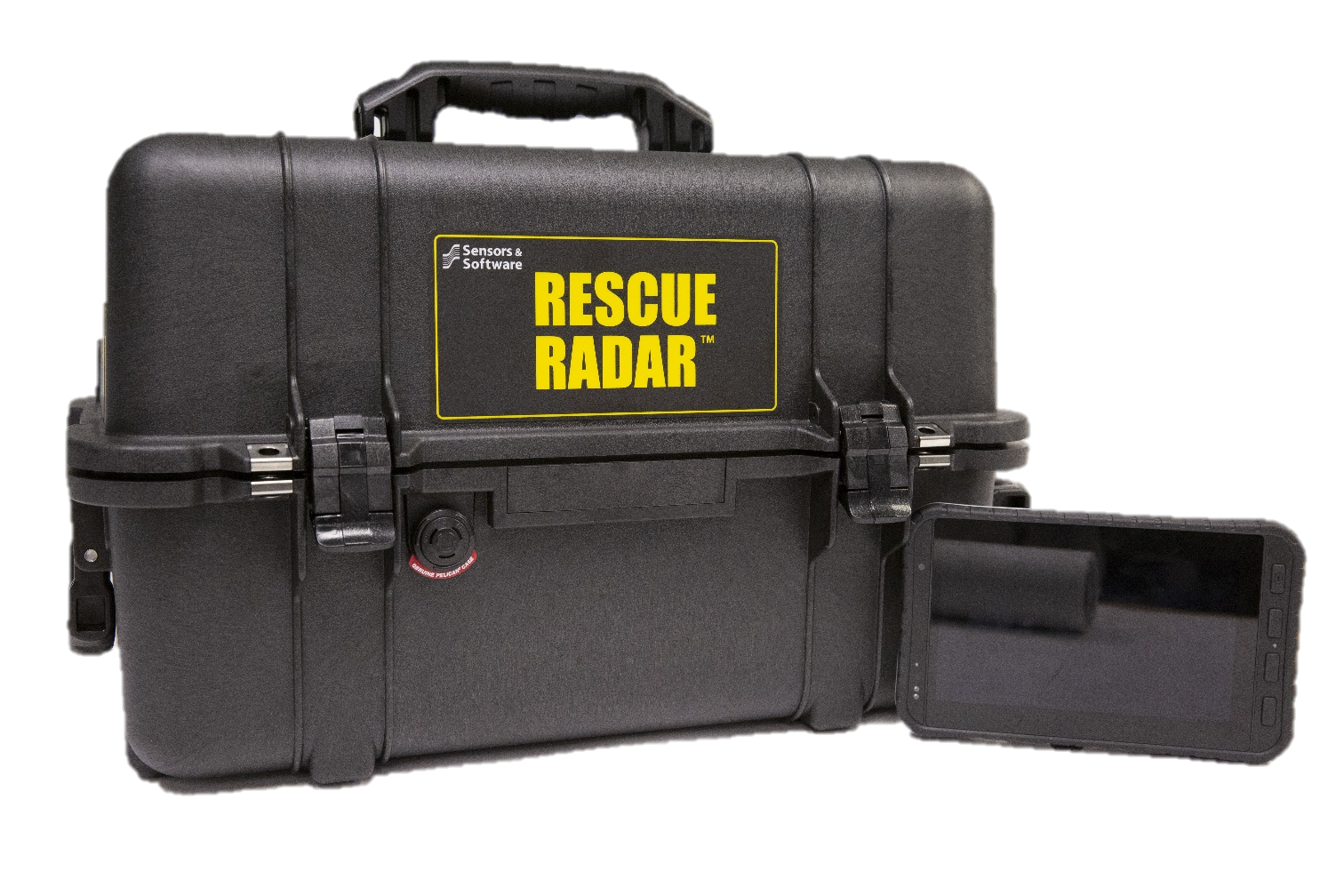 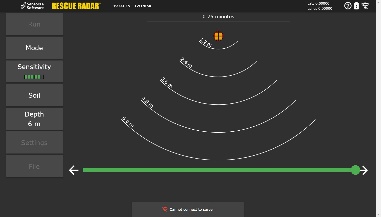 Agenda
Rescue Radar Operation Overview
Questions
What is Rescue Radar?
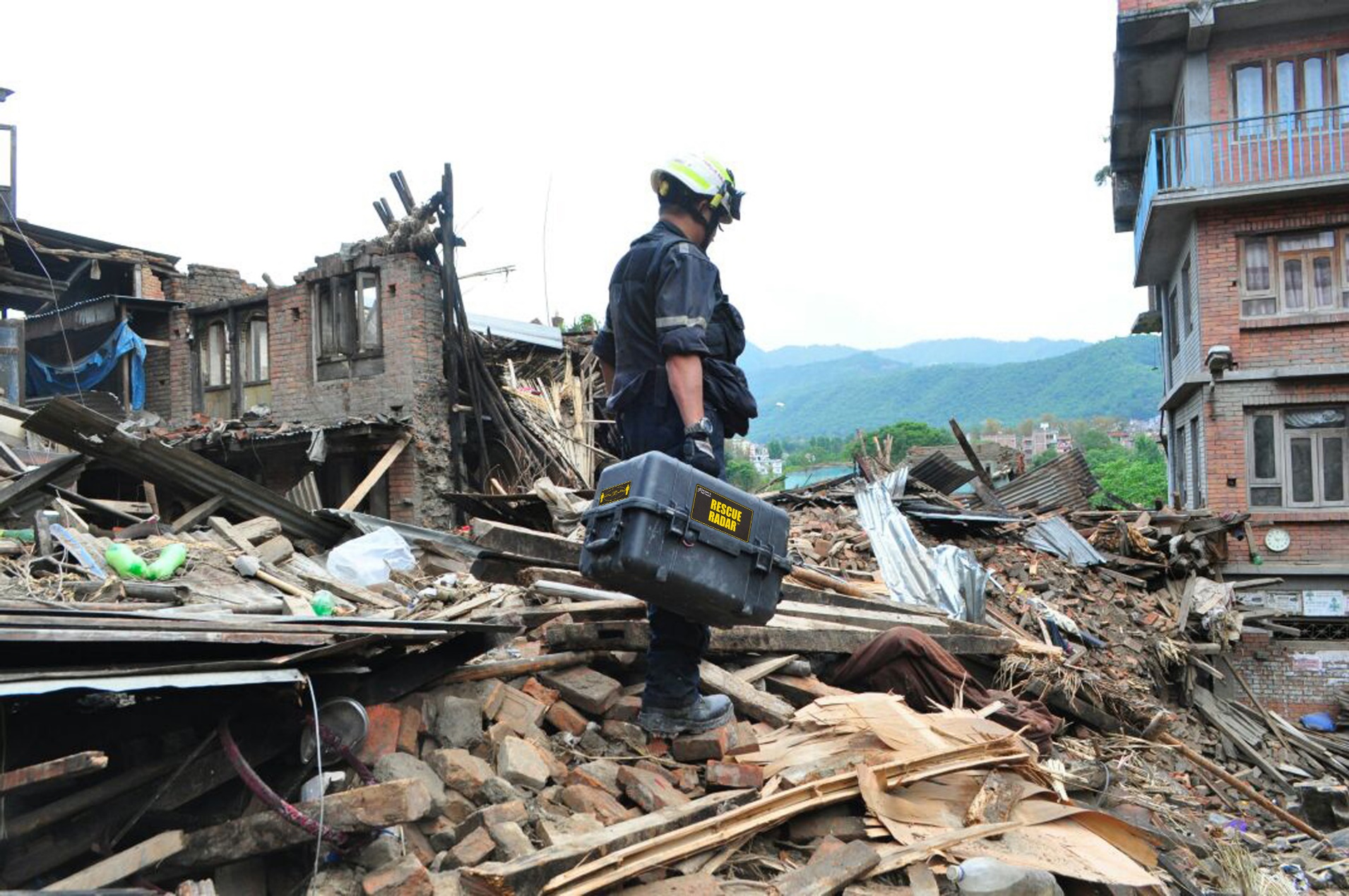 RESCUE RADAR
[Speaker Notes: Introducing Conquest – for a keen eye in concrete imaging]
What is Rescue Radar?
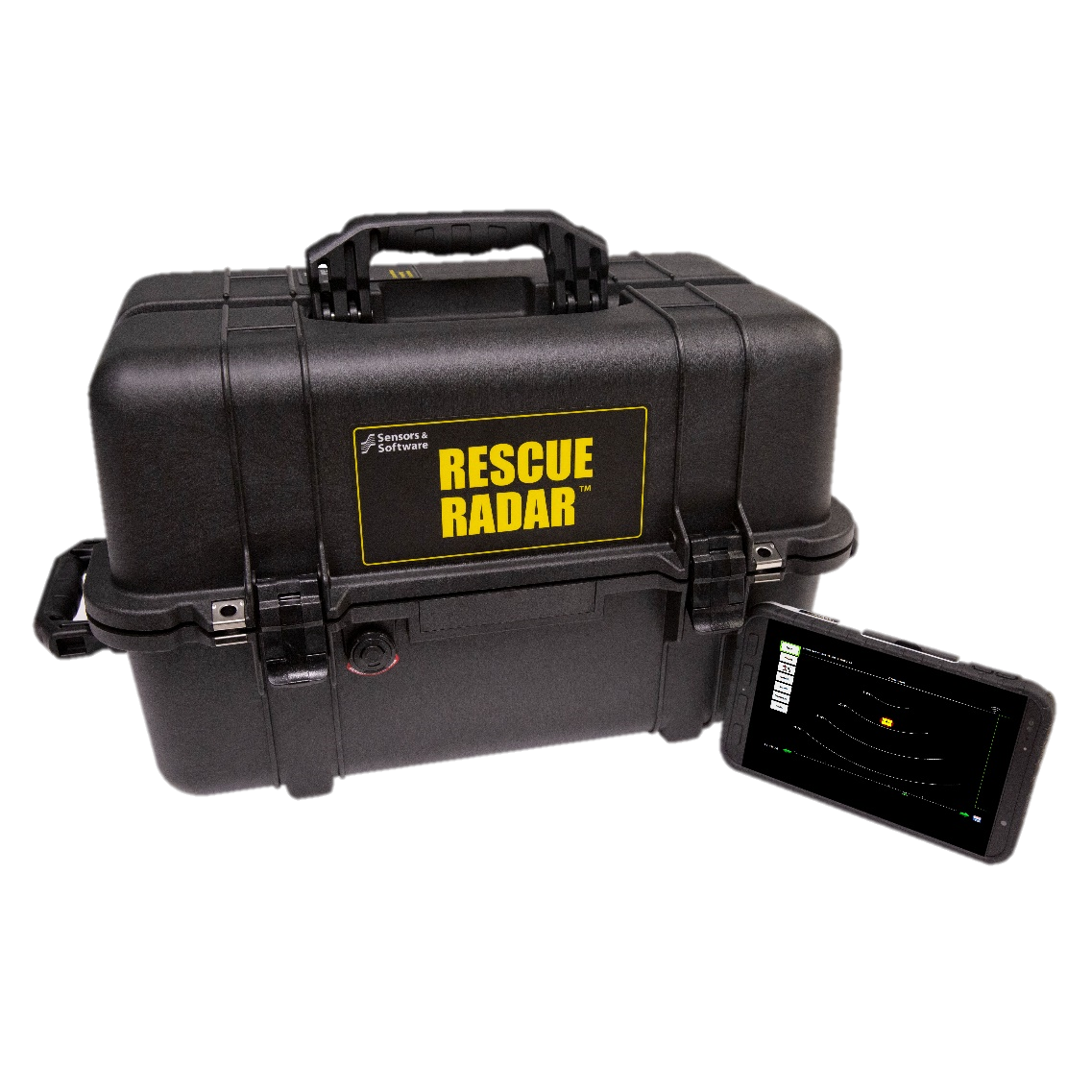 Designed for Search and Rescue
Safe, quick, easy to use
Rapid on-site results
What is Rescue Radar?
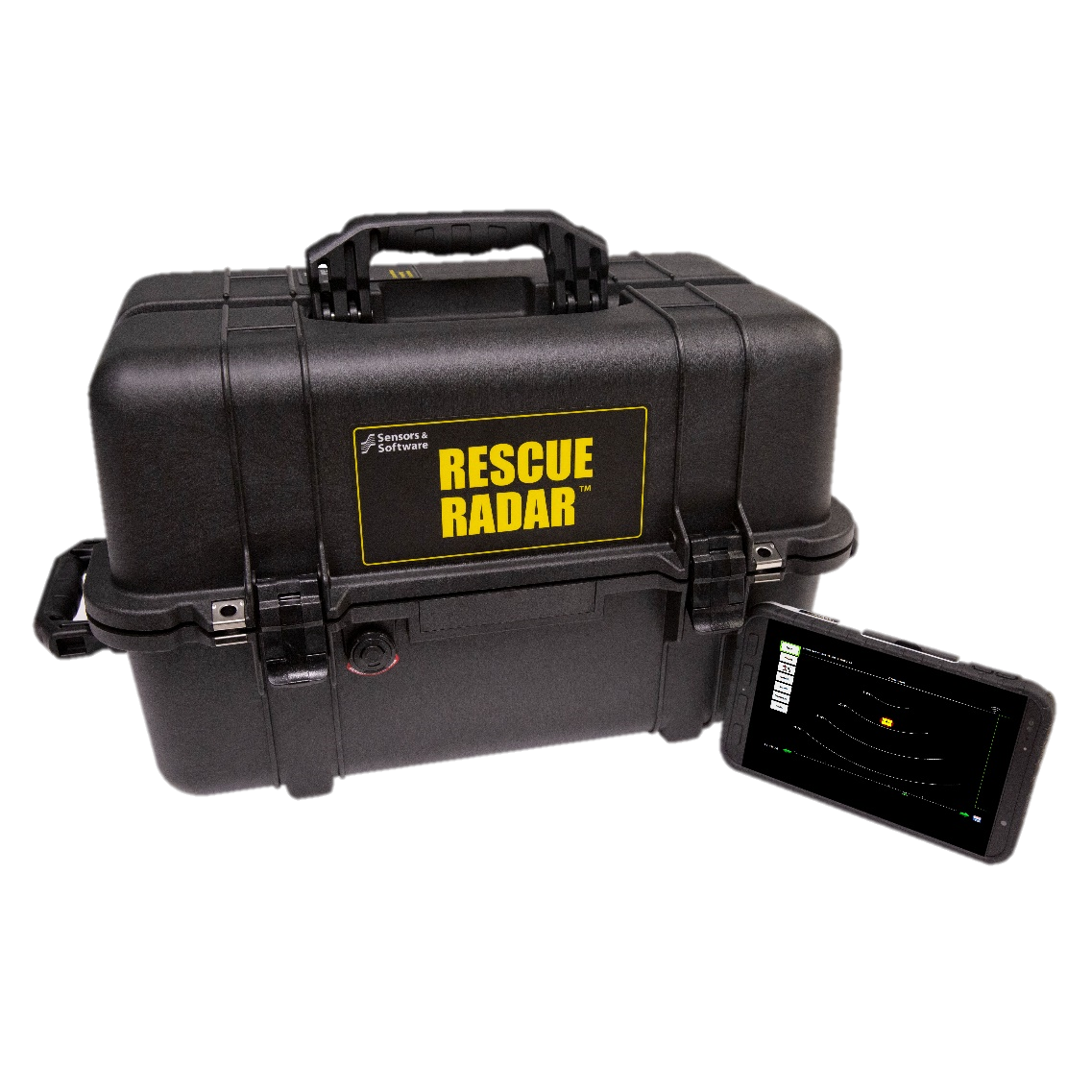 Victim detection through rubble and solid material
Triangulation through grid-like survey
Time-Lapse mode allows monitoring of known victims
Rescue Radar Deployment
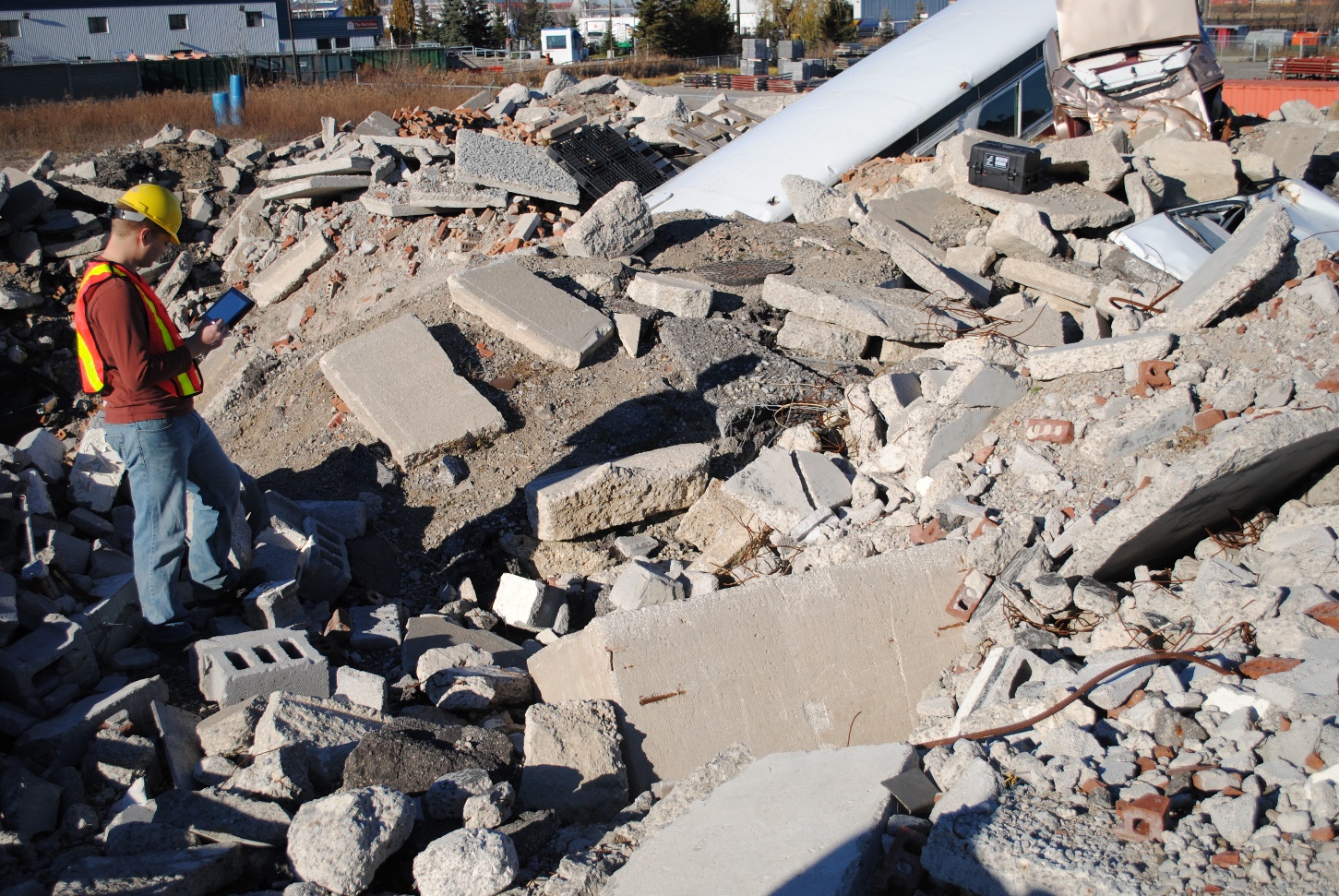 Operator stands > 50 feet away so their movement is not detected.
Simple Operation
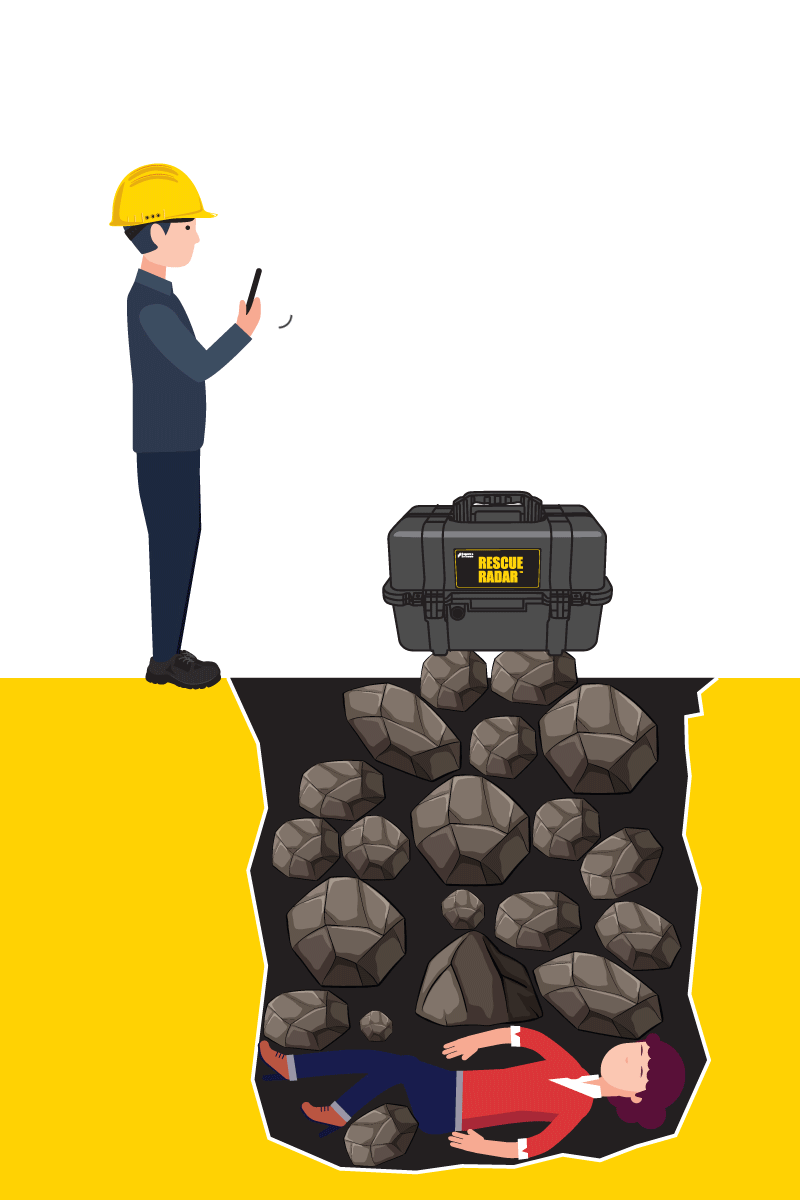 Quick Results
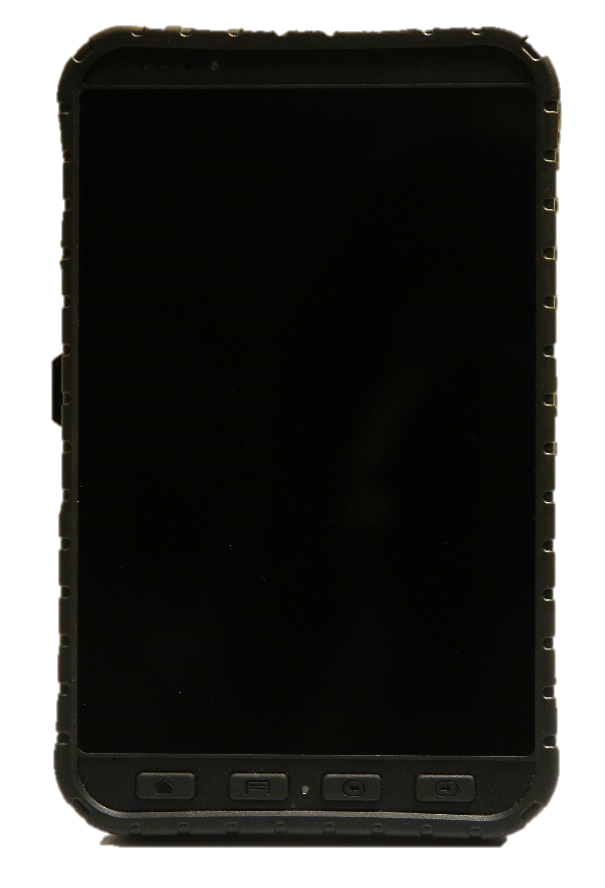 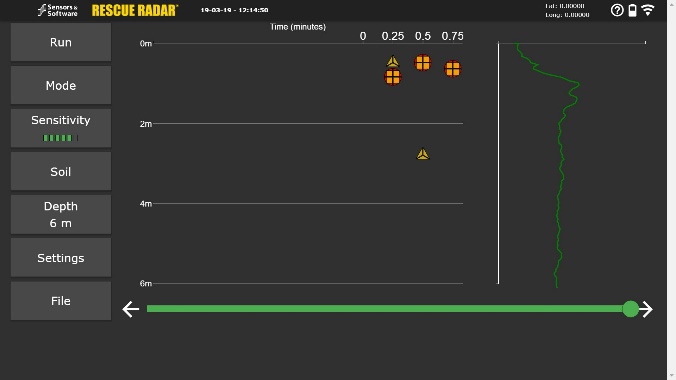 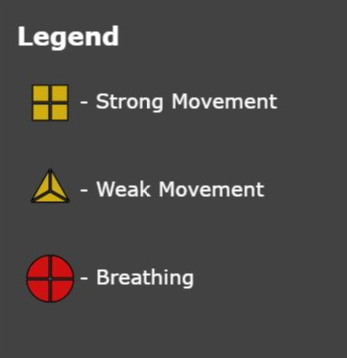 Rescue Radar Components
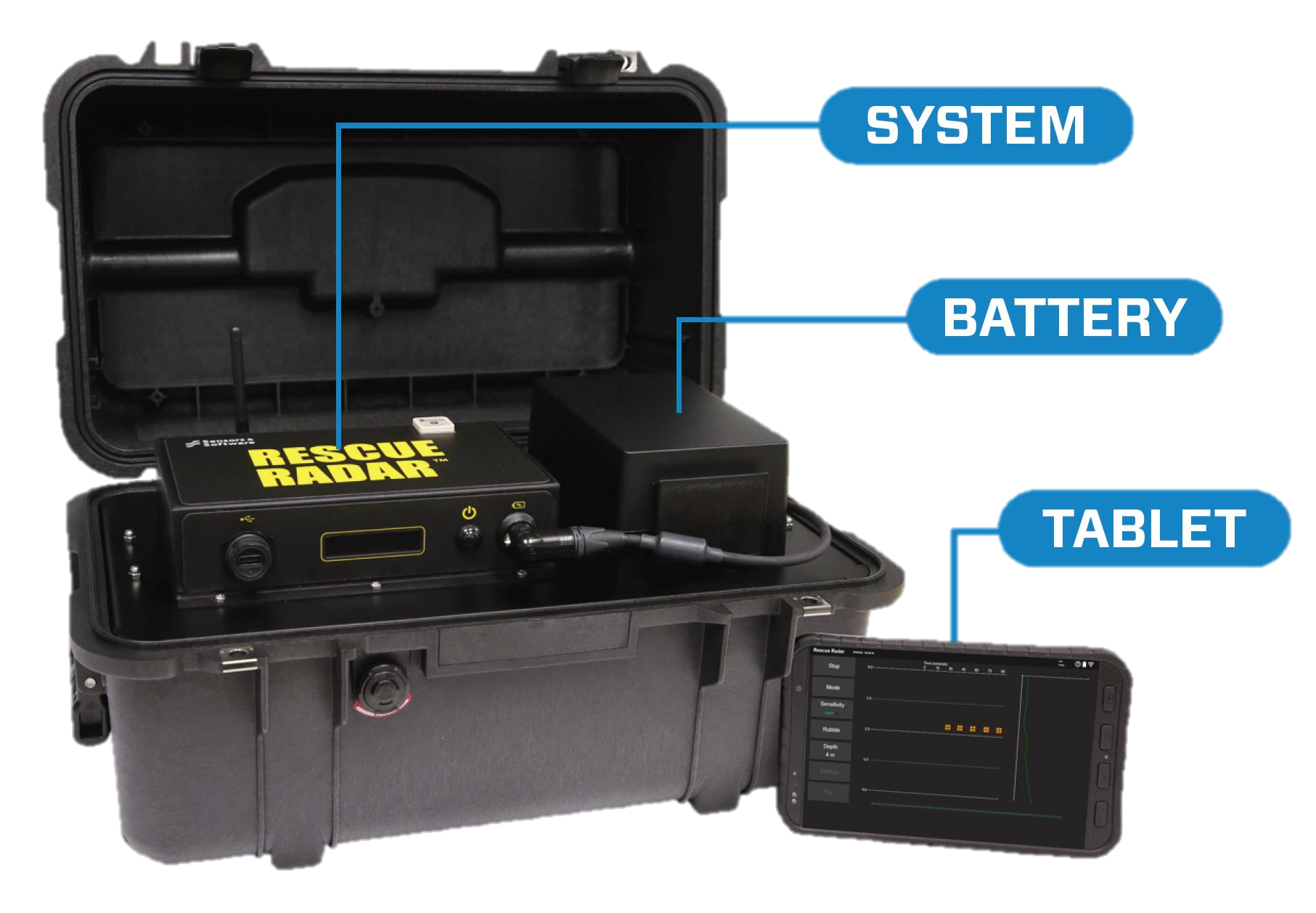 NIC-500R
Battery
Rescue Radar Components
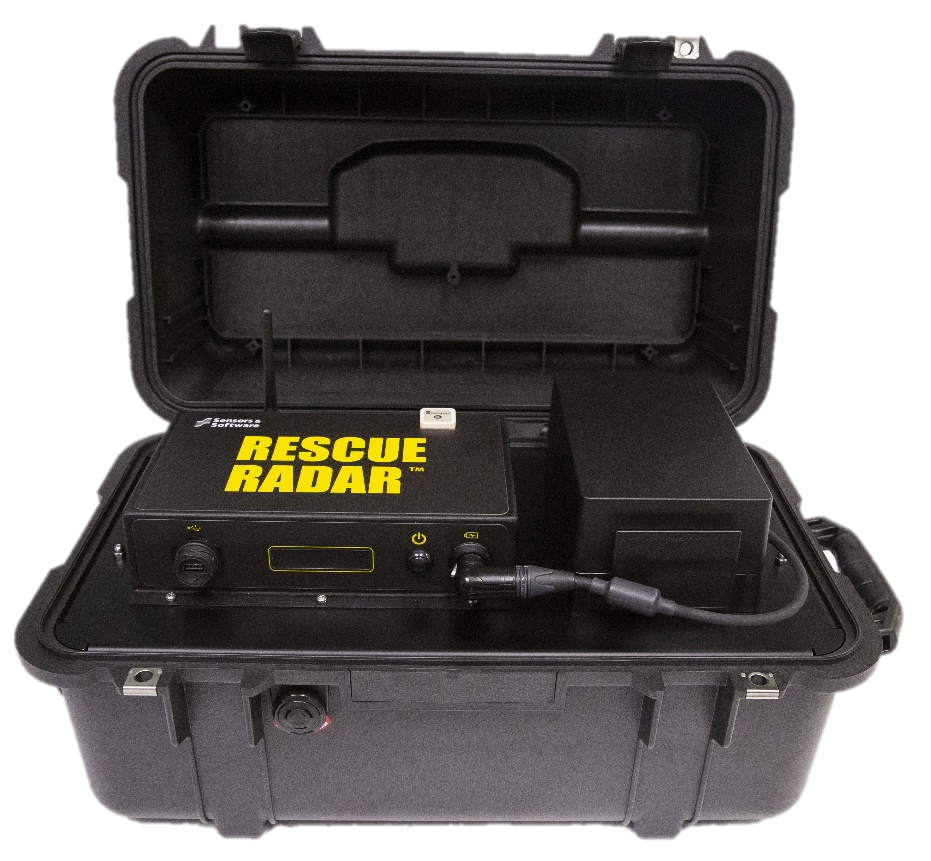 Built in GPS receiver for geotagging of results
75m Wi-Fi Range
Rechargeable battery
Built-in transport and protective weatherproof case
3rd Generation 
Rescue Radar System
Rescue Radar  Interface
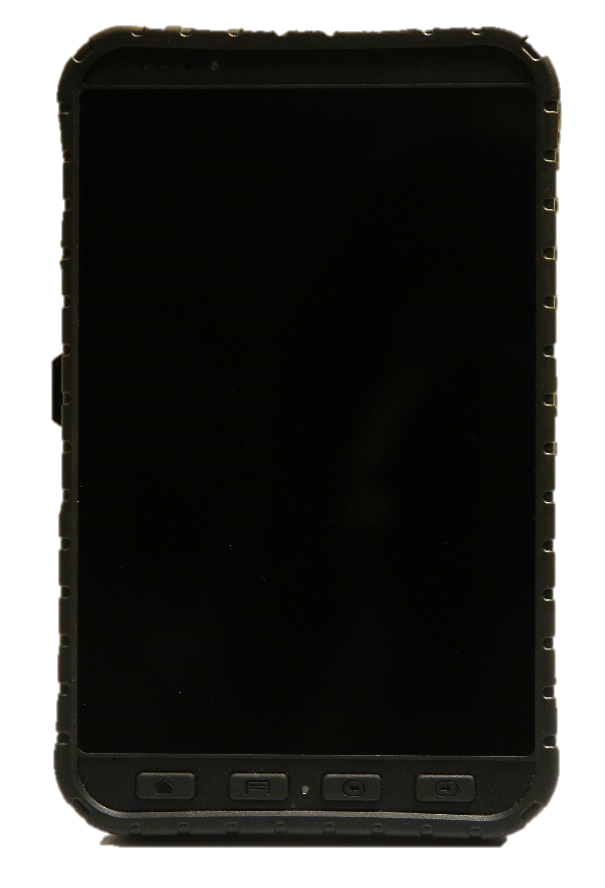 Home Screen
Same layout with added features that are easily accessible
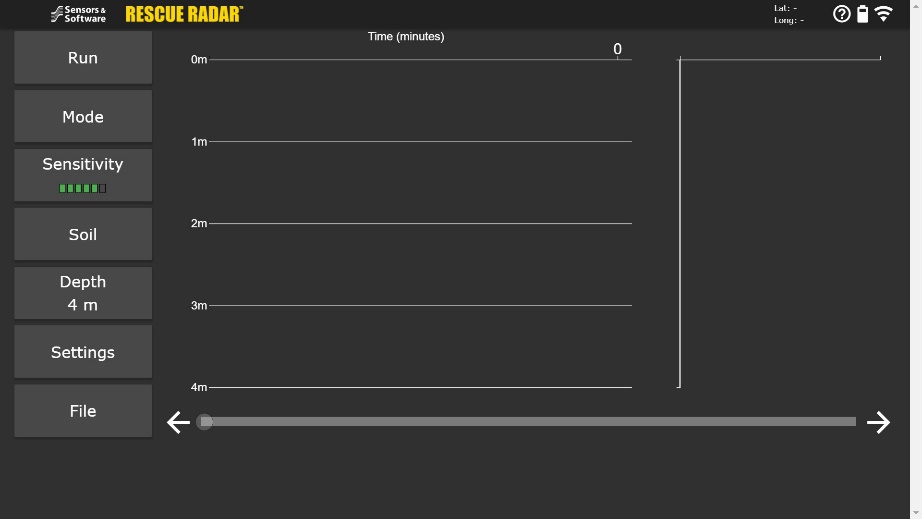 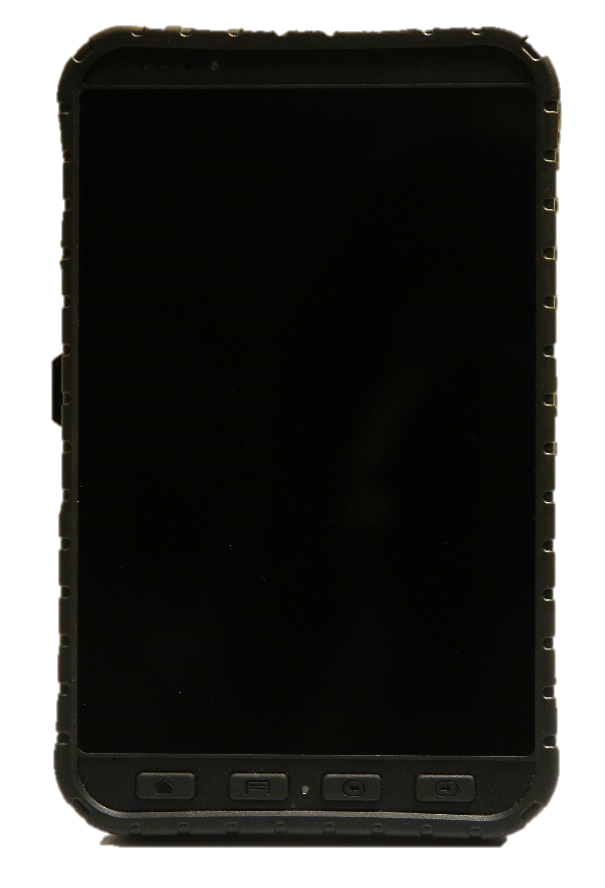 Mode
Basic Mode 

Displays a single reading and refreshes after a set cycle length
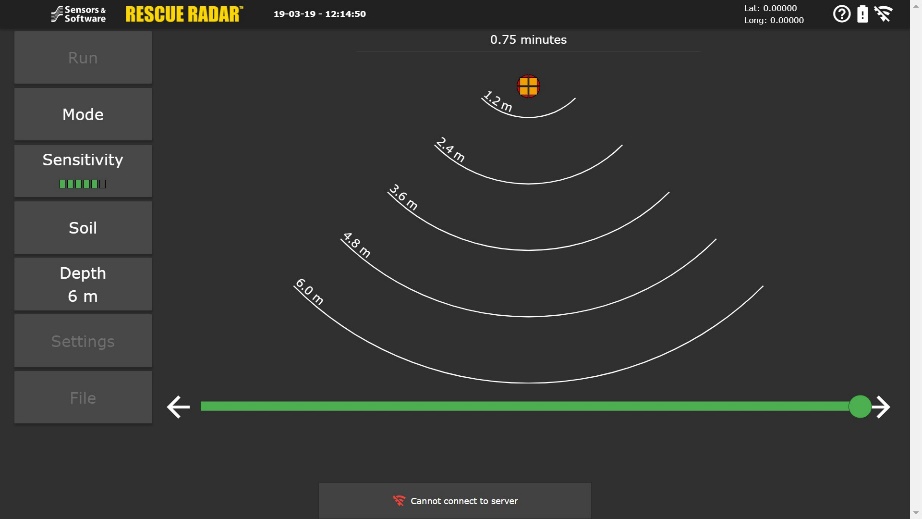 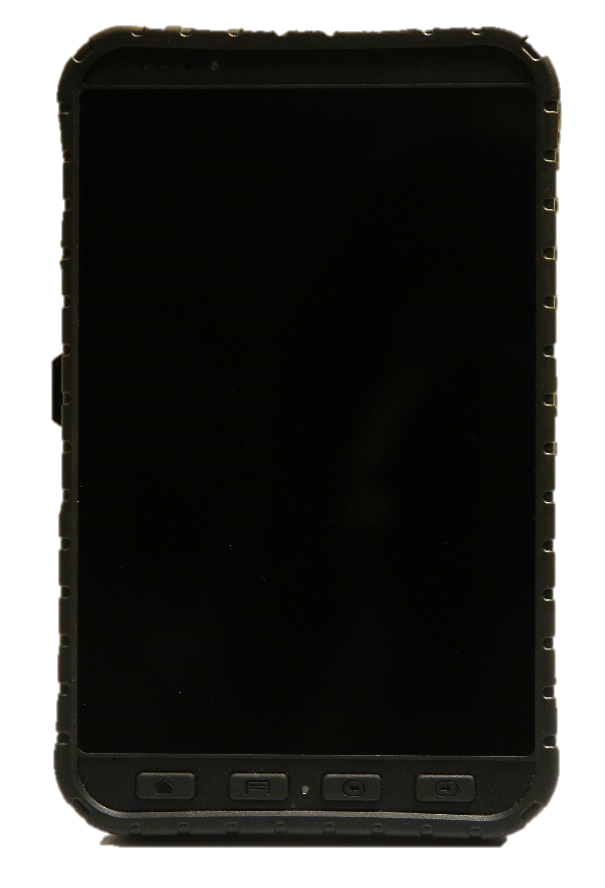 Material
Toggle between the material (Air, Snow, Rubble or Soil) being scanned with preset velocities for accurate depth to target
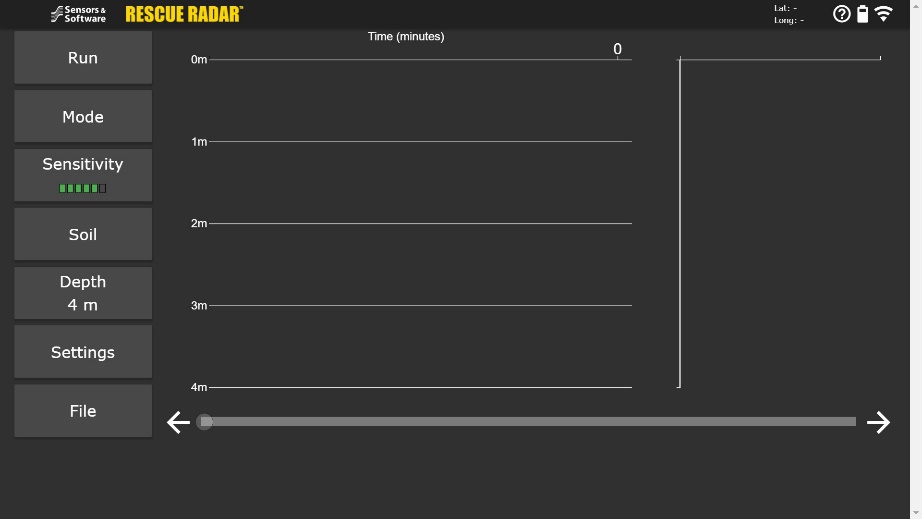 [Speaker Notes: Tog]
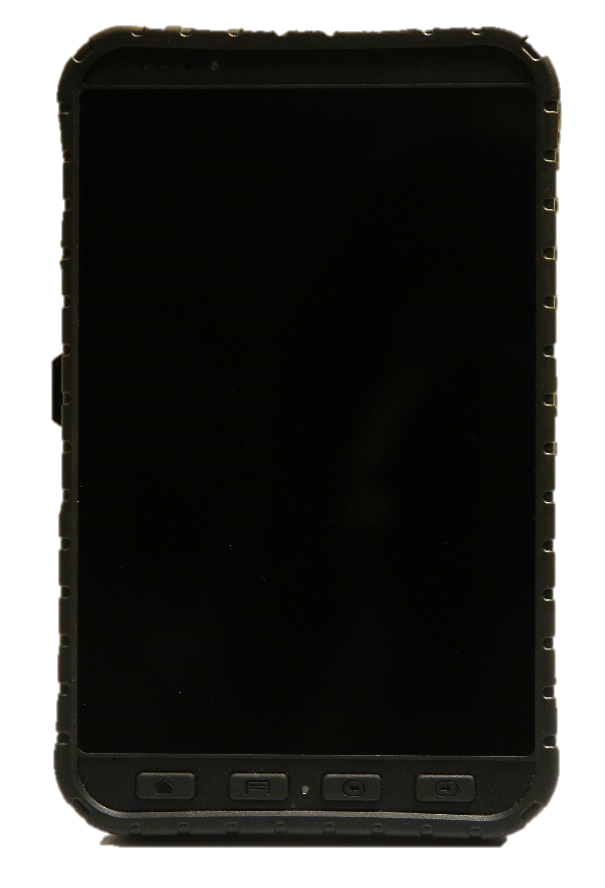 Depth
Adjust the depth range that is displayed on the screen during data collection or playback
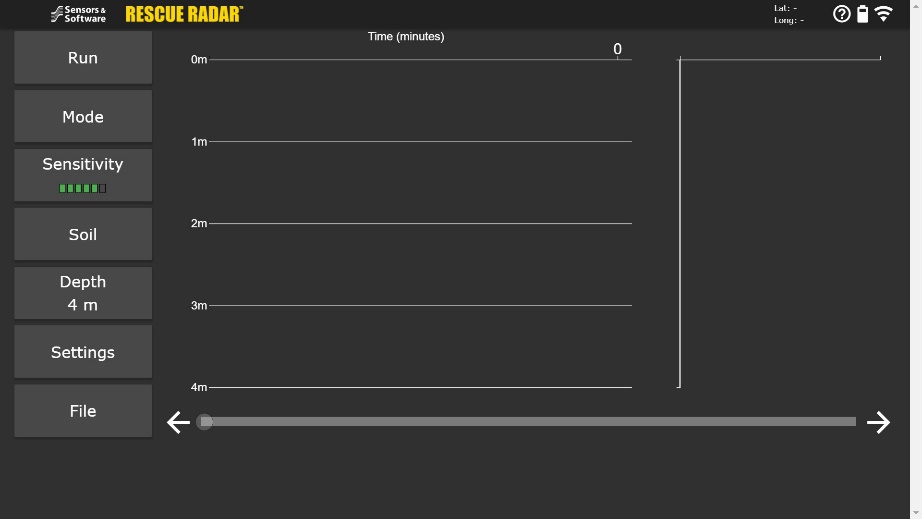 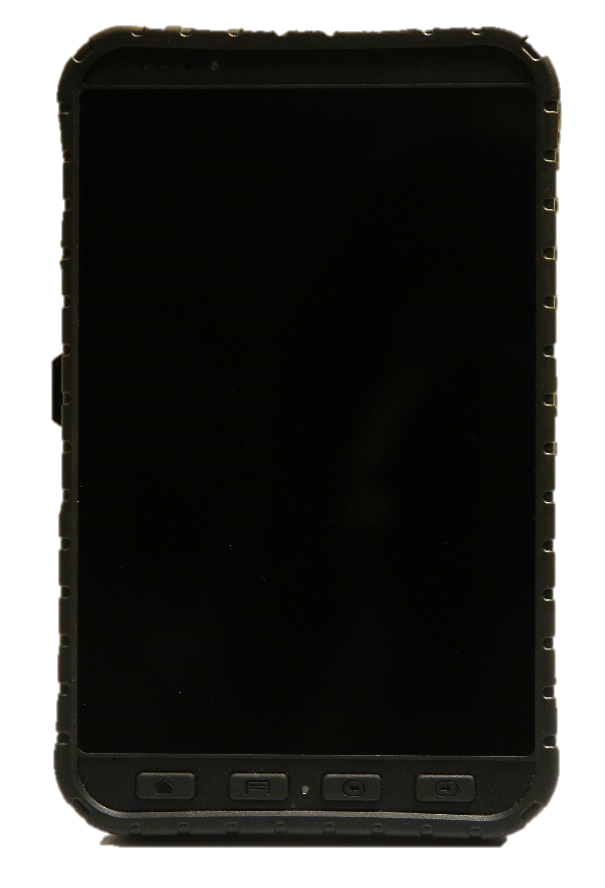 Sensitivity
Adjust the Sensitivity level from 1 to 6 on the fly during data collection or playback depending on your requirements
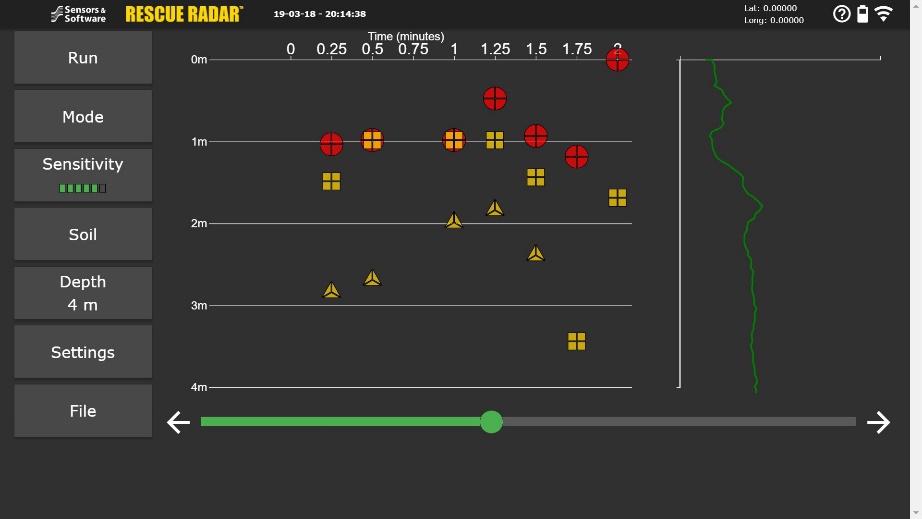 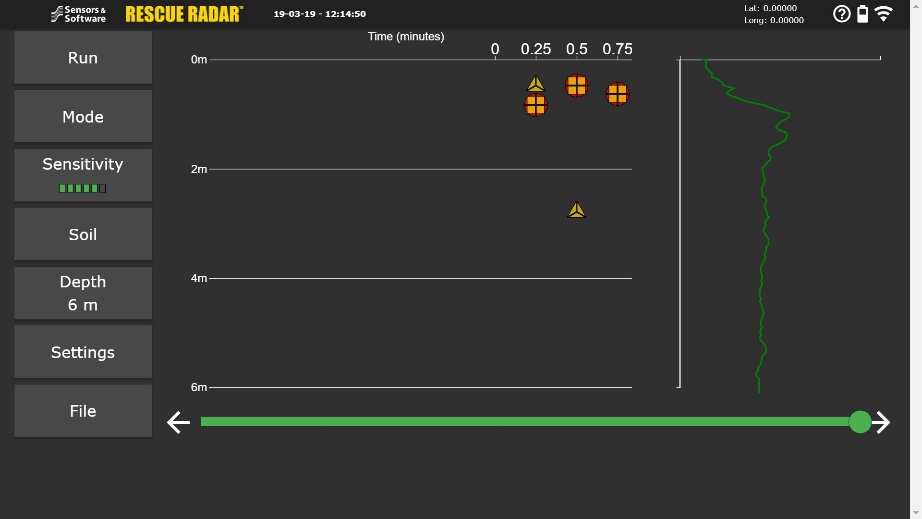 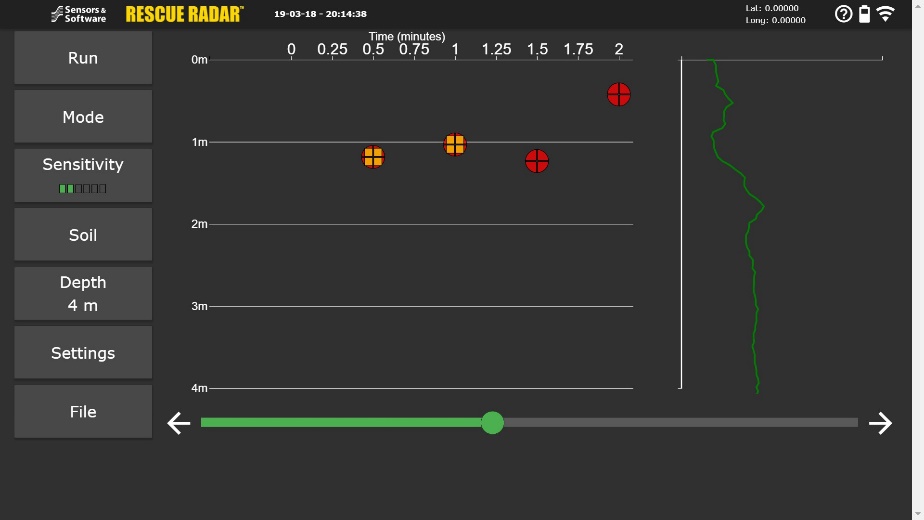 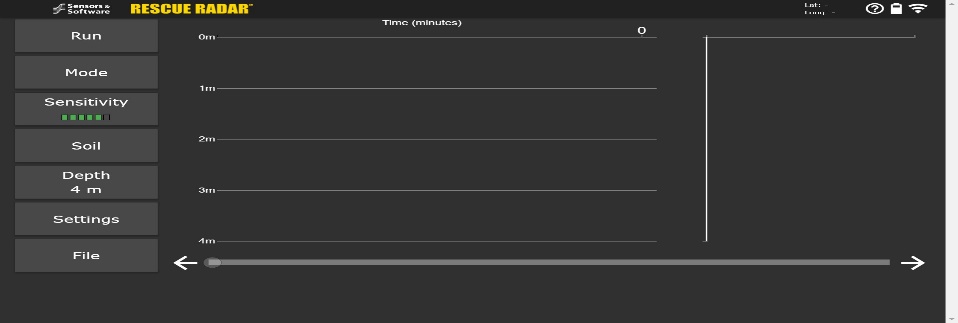 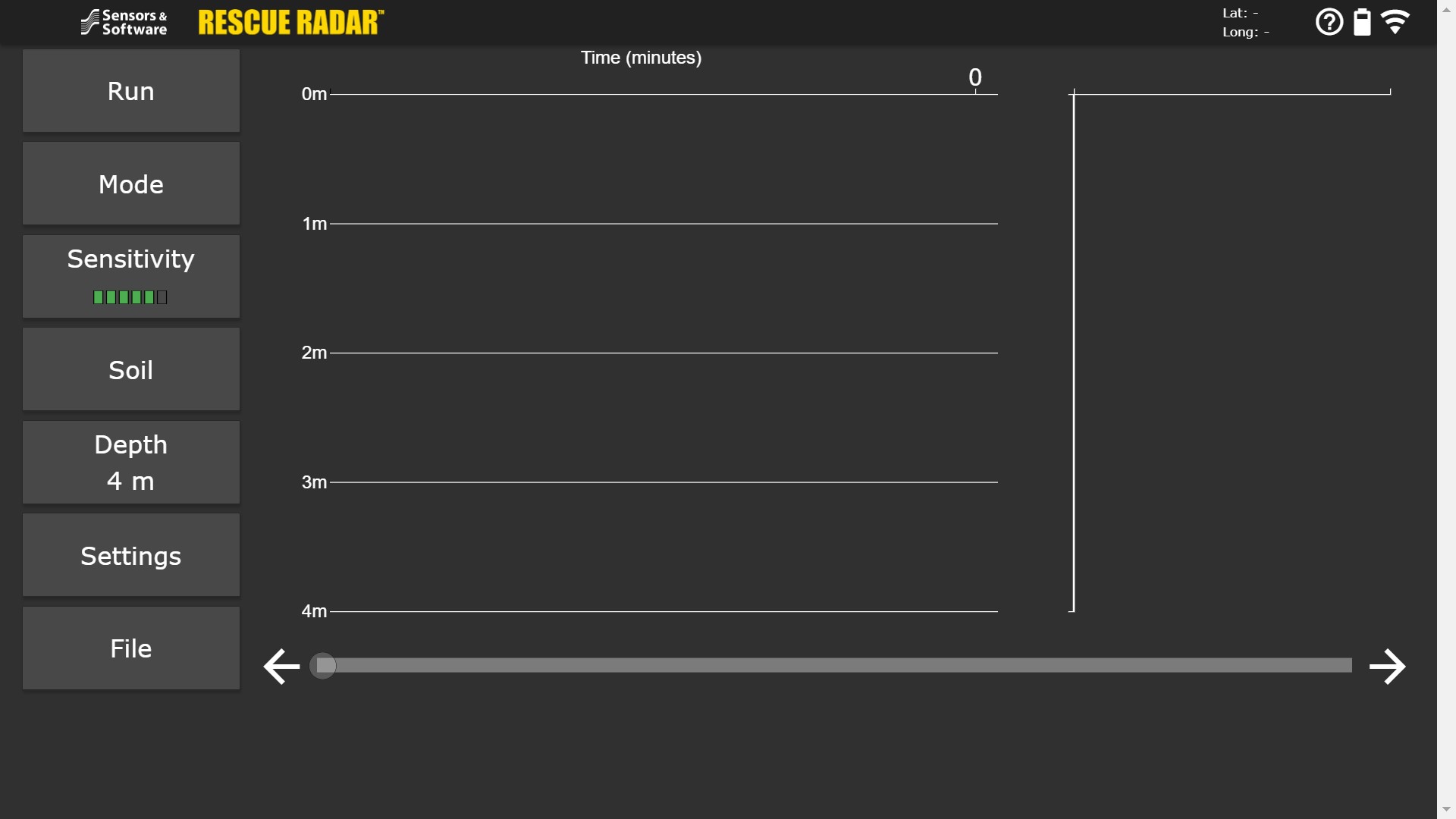 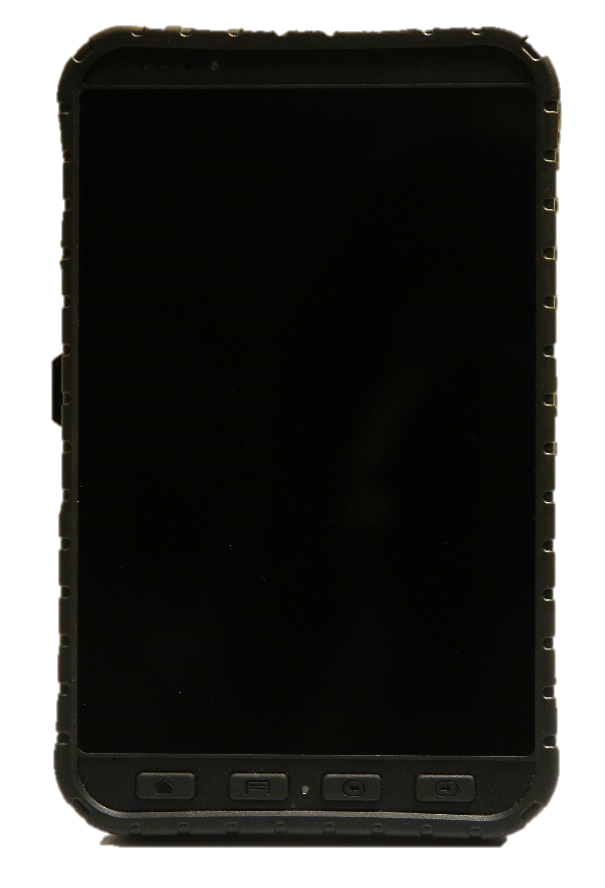 Mode
Time Lapse Mode 

Displays up to 10 consecutive readings at once taken a set cycle length
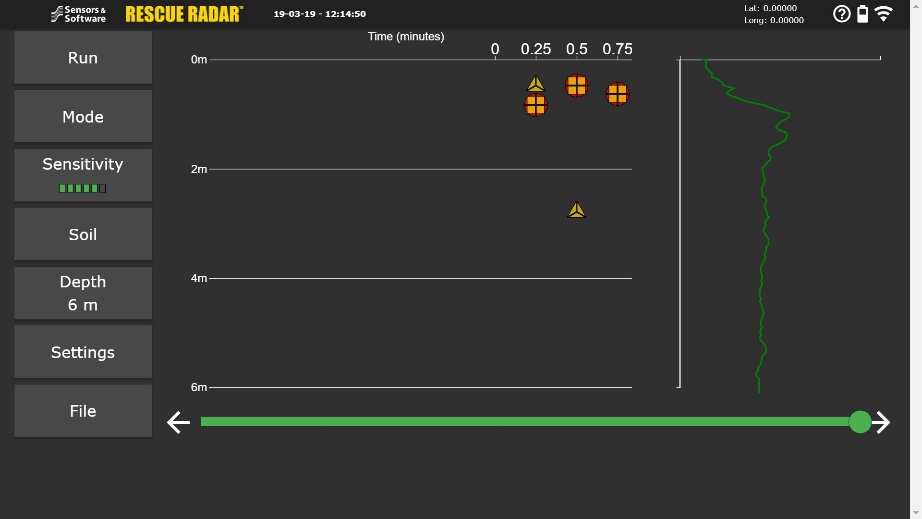 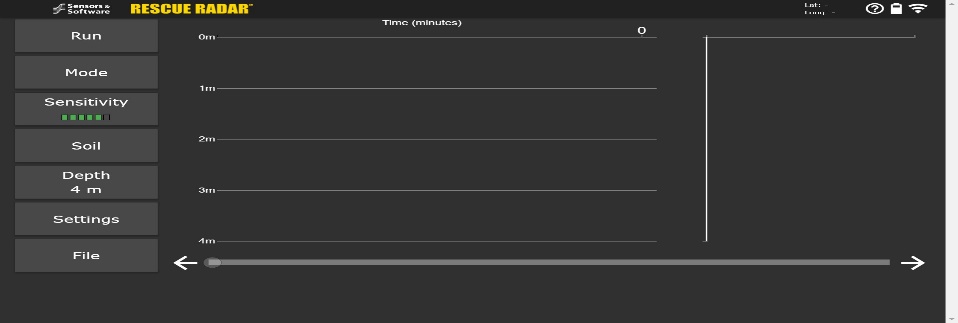 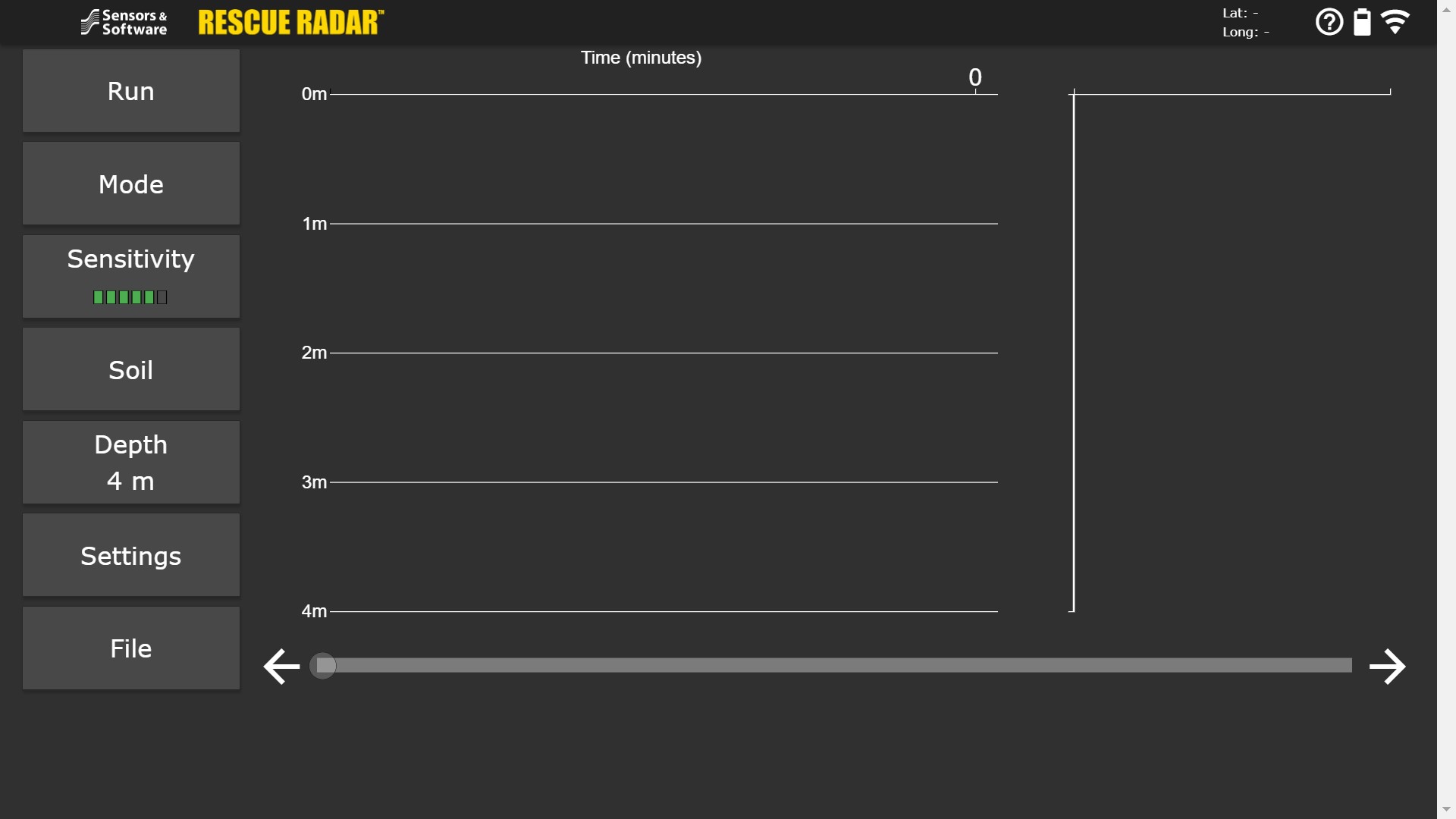 Practical Considerations
Ground Coupling
Ensure that the radar unit is well seatedto ensure maximum signal 
Do not place on exposed metal
Ensure radar unit will not move duringdata collection
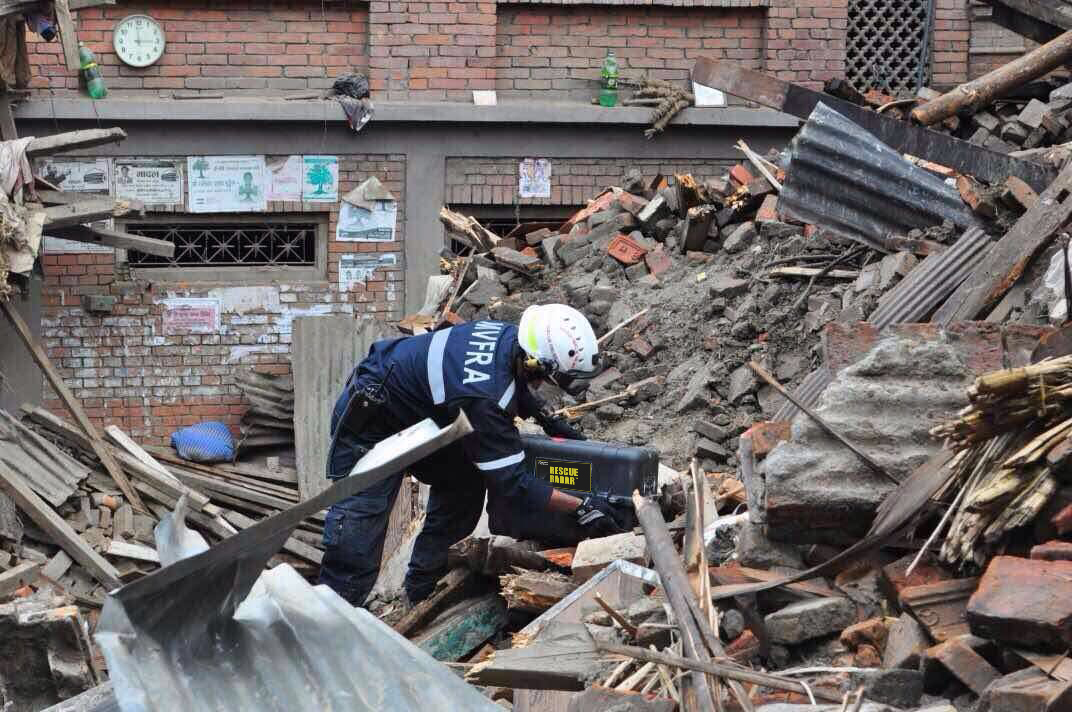 Practical Considerations
Materials
Air
Wood
Snow
Sand
Soil
Non-reinforced concrete
Mixed rubble
Reinforced concrete
Clay Soil
Heavily reinforced concrete
Mixed rubble with large quantities of metal
Good Penetration
Poor Penetration
Practical Considerations
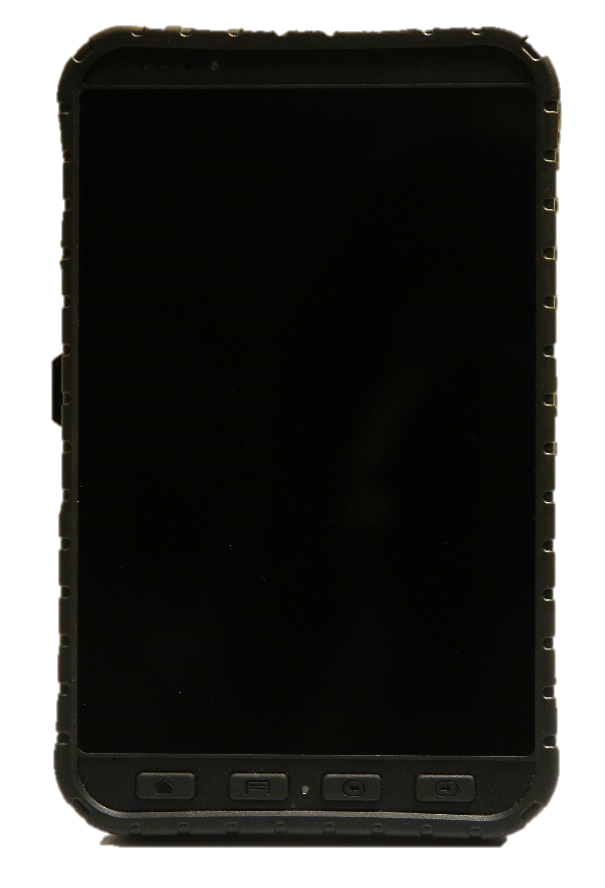 Sensitivity Setting 
Multiple sensitivity levels are available to optimize data in individual circumstances
Easiest set in Time Lapse mode
A low sensitivity may not show any targets, while a high sensitivity may show false positives
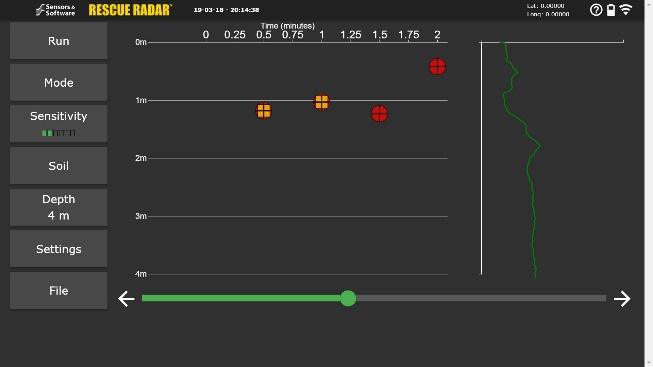 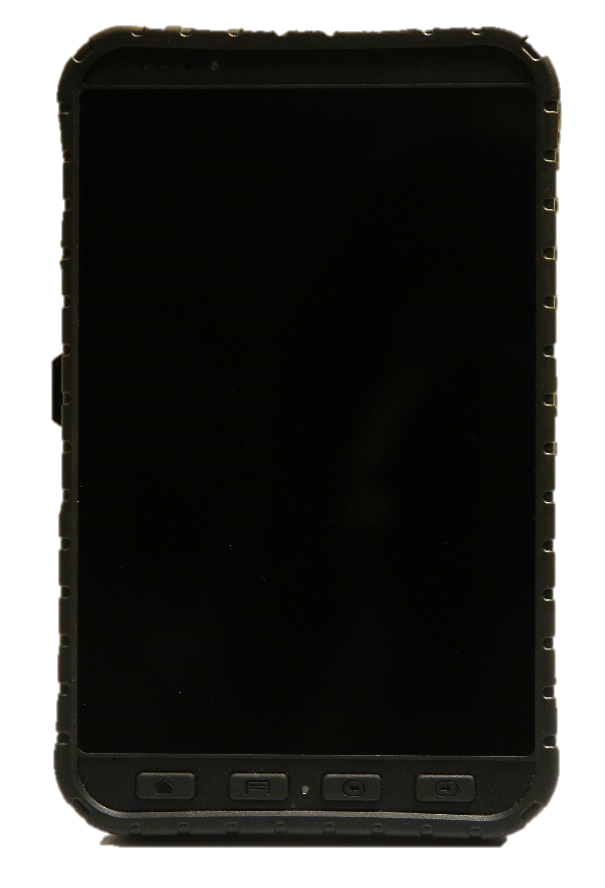 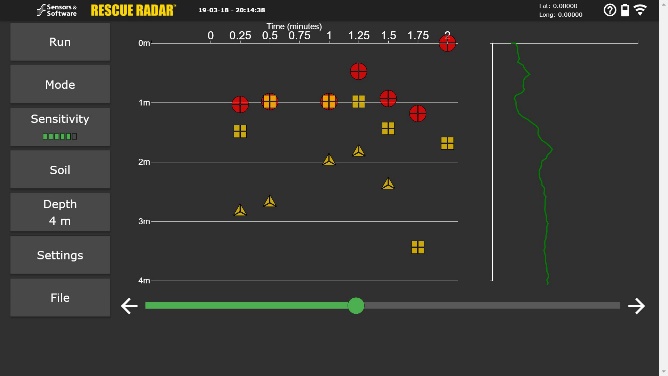 Practical Considerations
Survey Type
Collect data either in a structured grid survey, or in individual targeted location
Targeted scans can give quick results at sites that have been determined to be more likely of interest
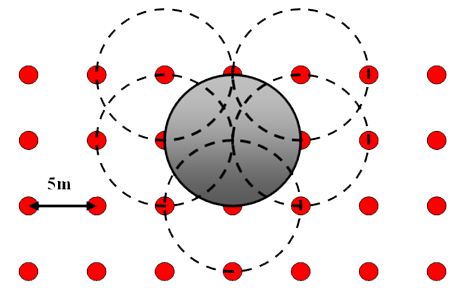 Practical Considerations
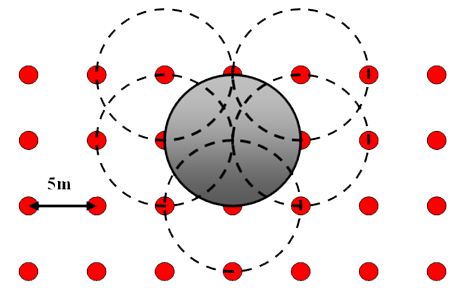 Grid Survey: 
In this method, Rescue Radar is used toprobe for movement in a regular pattern,typically with 5 meters between locations
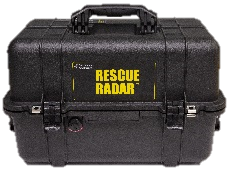 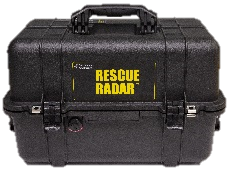 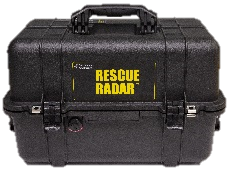 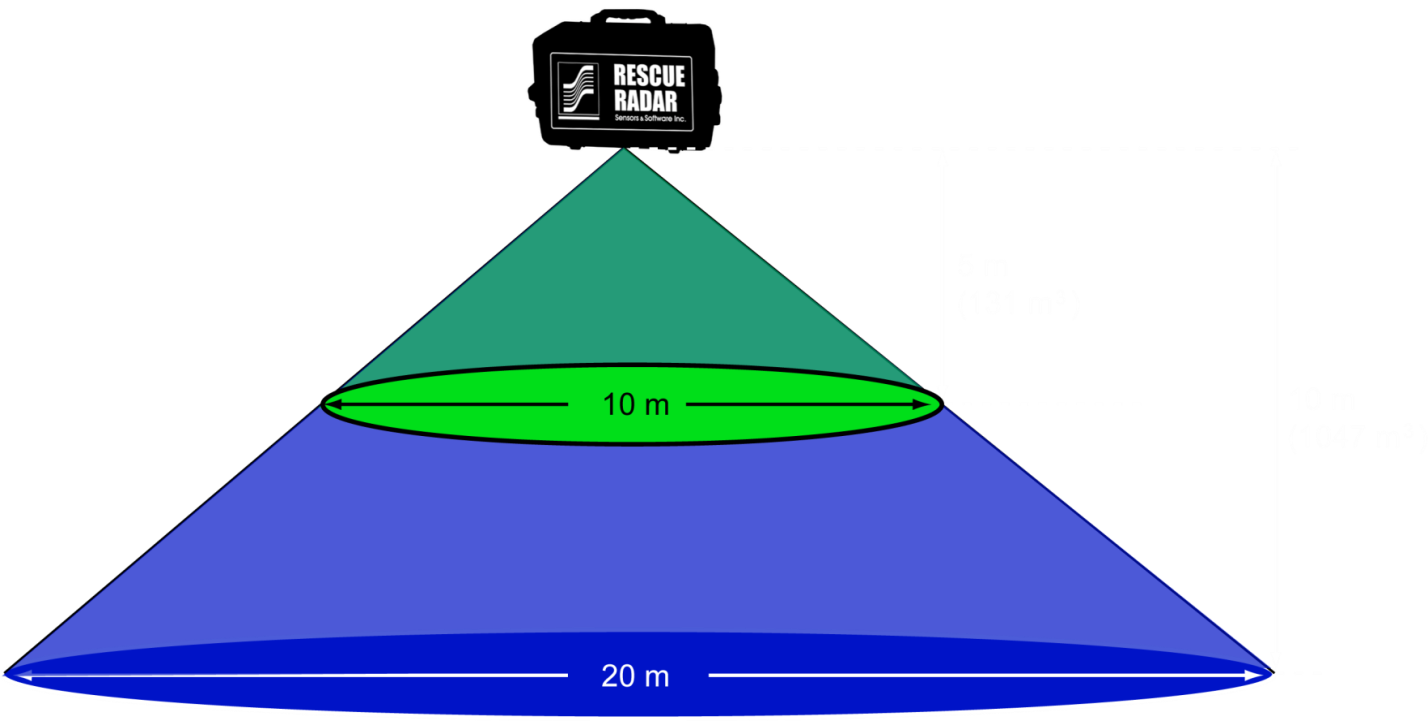 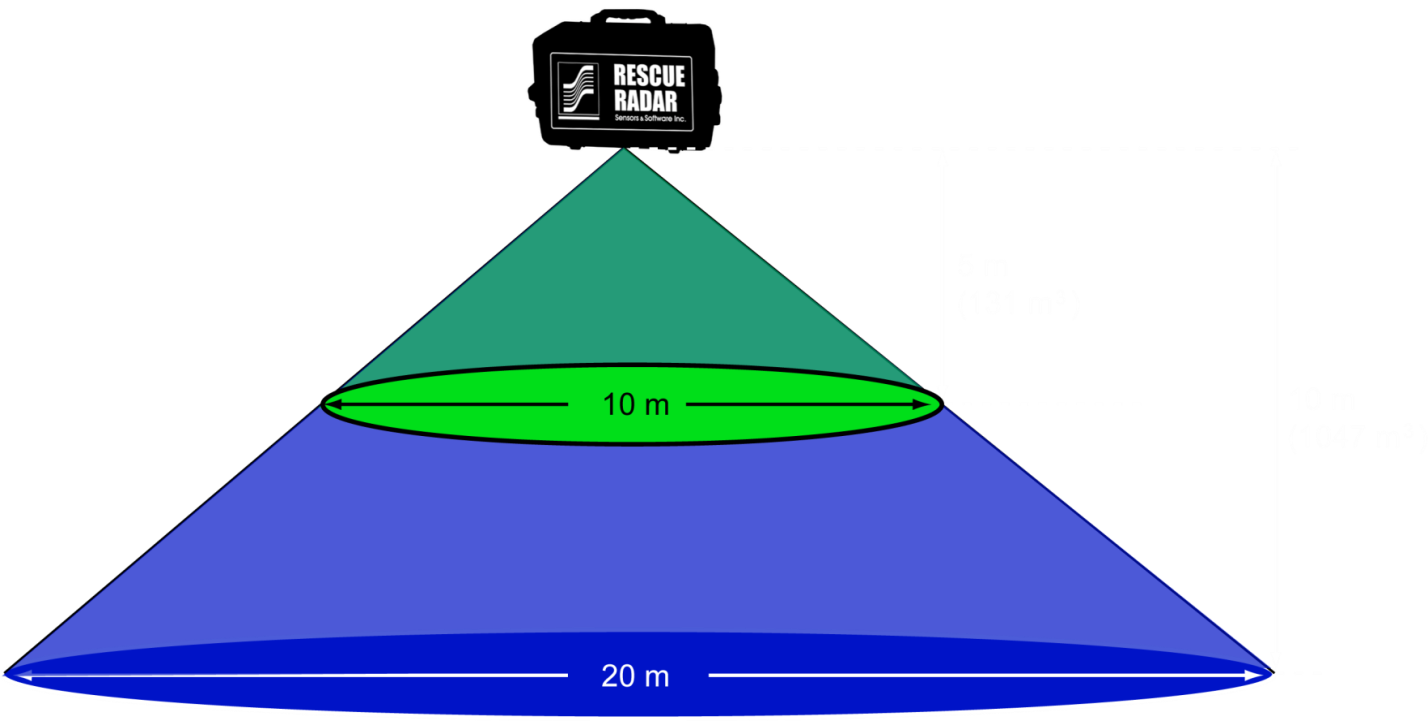 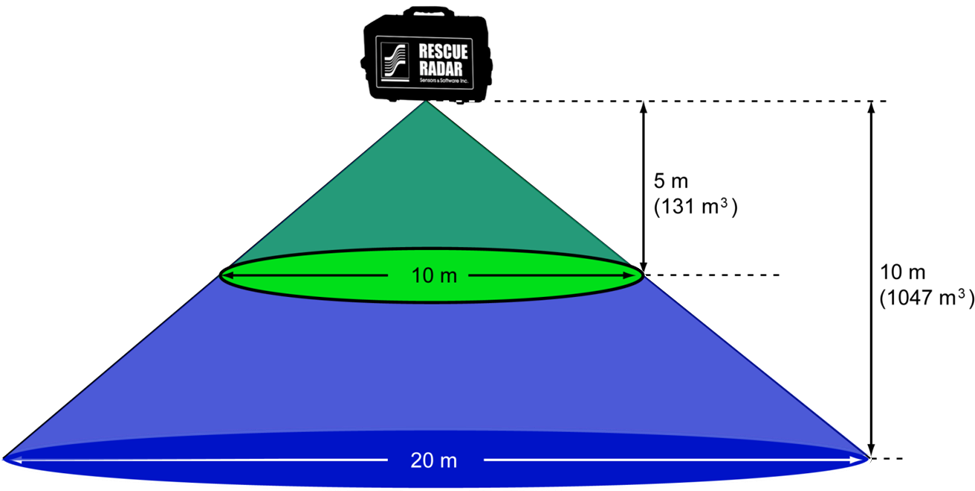 Limitations
GPR cannot penetrate metal, making heavily reinforced material difficult to survey
Depth is approximate, based on the selected material type
False positives can occur, especially if rescuers or objects are moving within a 15 meter radius
Benefits
Can be deployed within minutes
Safe! 
Uses radio waves similar to FM radio stations
Operate in a wide variety of environments
Non-destructive
Questions?